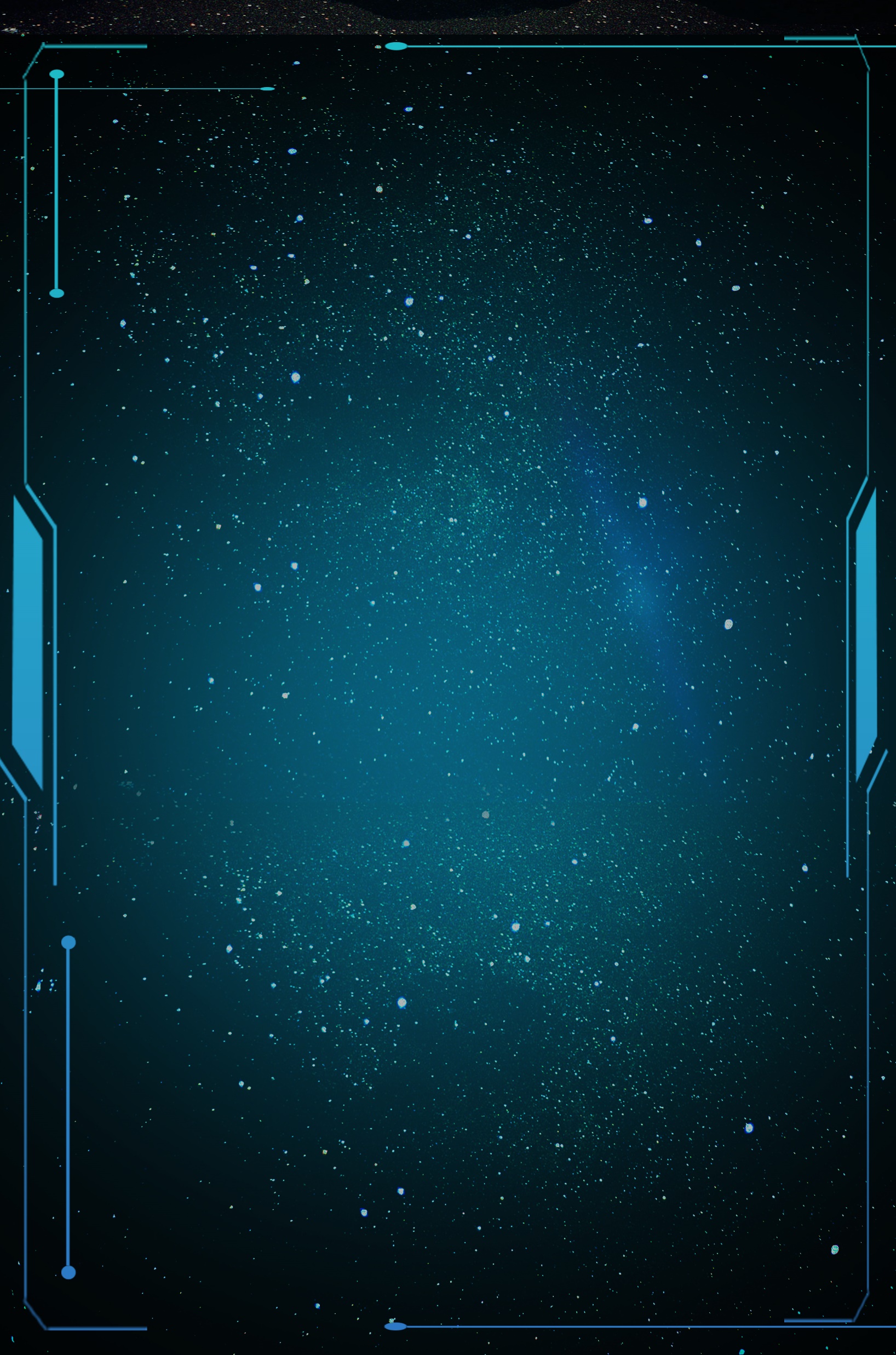 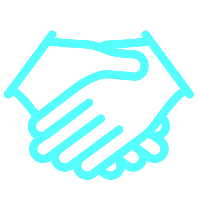 SATI – CỤC ỨNG DỤNG VÀ
      PHÁT TRIỂN CÔNG NGHỆ
CWIP - CỤC XÚC TIẾN THƯƠNG MẠI
 VÀ CÔNG NGHIỆP CHANGWON
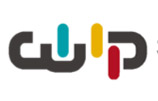 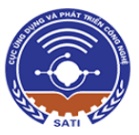 CHƯƠNG TRÌNH KẾT NỐI CUNG CẦU CÔNG NGHỆ
THÀNH PHỐ CHANGWON LẦN THỨ 2
Đơn vị tổ chức: Trung tâm Hỗ trợ chuyển giao công nghệ (VTTC)
Thời Gian: Ngày 18 – 21/5/2021

Hình Thức:

- Kết nối miễn phí 1:1 qua ứng dụng Zoom
- Hỗ trợ điều phối và phiên dịch miễn phí
ĐĂNG KÝ TRỰC TUYẾN BẰNG MÃ QR CODE
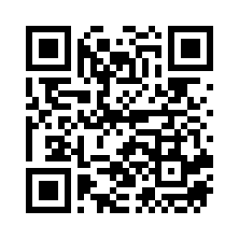 Mọi thông tin liên hệ xin gửi về email: vtkthu@most.gov.vn hoặc số ĐT: Ms Kim Thu 0912426040
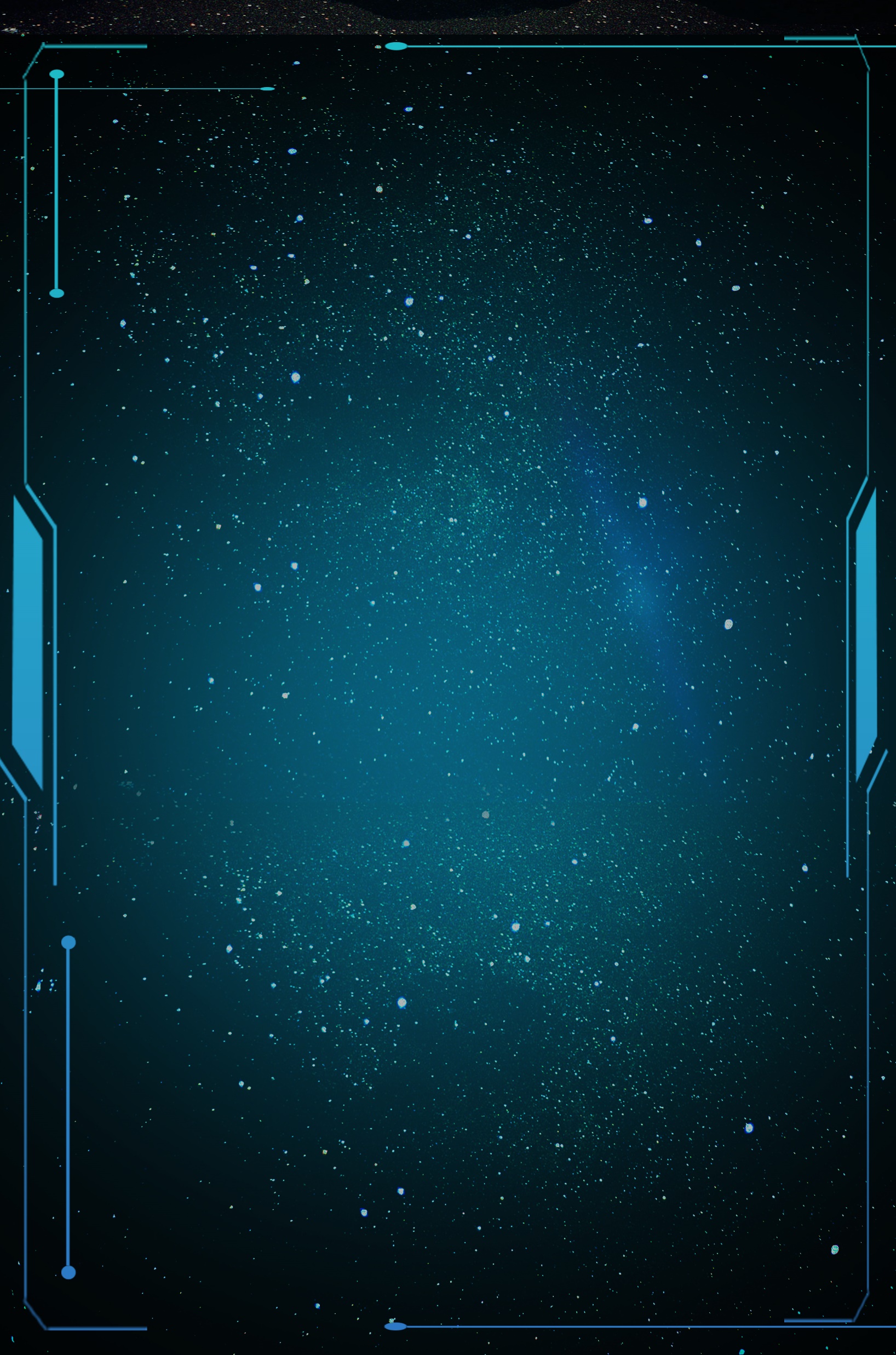 1. BON SYSTEMS
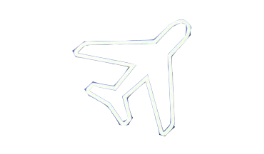 Lời giới thiệu: Chúng tôi sẽ cải thiện khả năng cạnh tranh của sản phẩm thông qua việc ngăn chặn các vấn đề tiềm ẩn trong giai đoạn phát triển sản phẩm và cung cấp đơn giá sản xuất hàng loạt tối ưu nhất cùng hệ thống cơ sở sản xuất hiện đại nhằm tiết kiệm và giảm chi phí cho doanh nghiệp.
Sơ Lược
Đối Tác
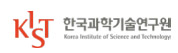 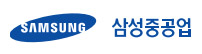 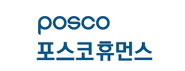 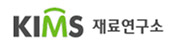 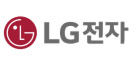 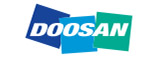 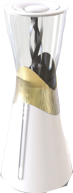 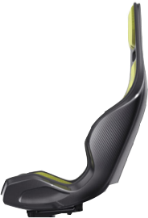 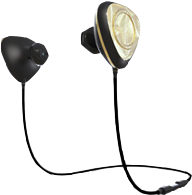 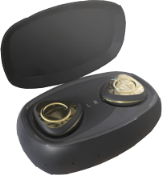 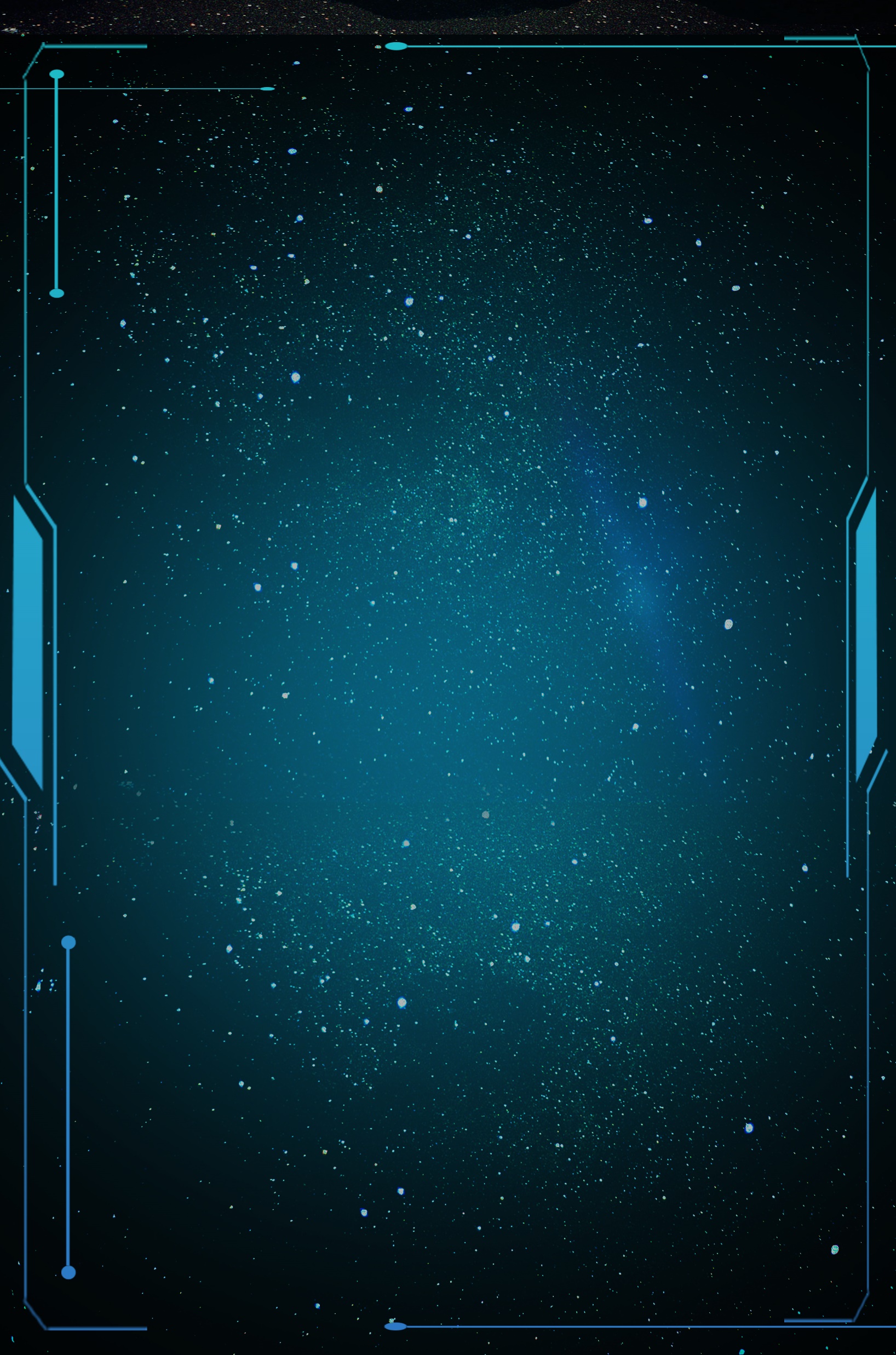 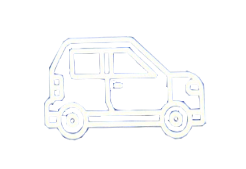 2. REO CO.,LTD
Lời giới thiệu: REO sở hữu công nghệ cao và trang bị cơ sở vật chất hiện đại nhất để phục vụ quy trình sản xuất, chúng tôi đã và đang không ngừng phát triển, sản xuất và cung cấp các thành phần chính của cơ cấu và truyền động bánh răng được sử dụng trong lĩnh vực đường sắt, xe cộ, công nghiệp quốc phòng như bộ bánh răng tốc độ cao, trục, giá đỡ...
Sơ Lược
Đối Tác
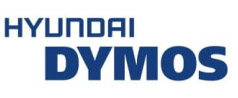 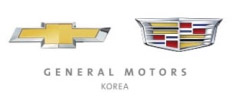 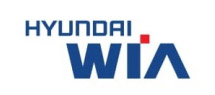 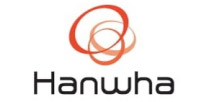 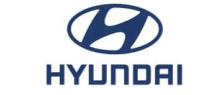 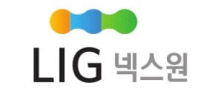 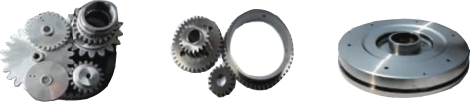 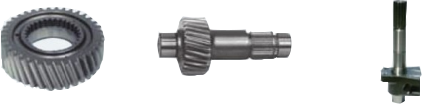 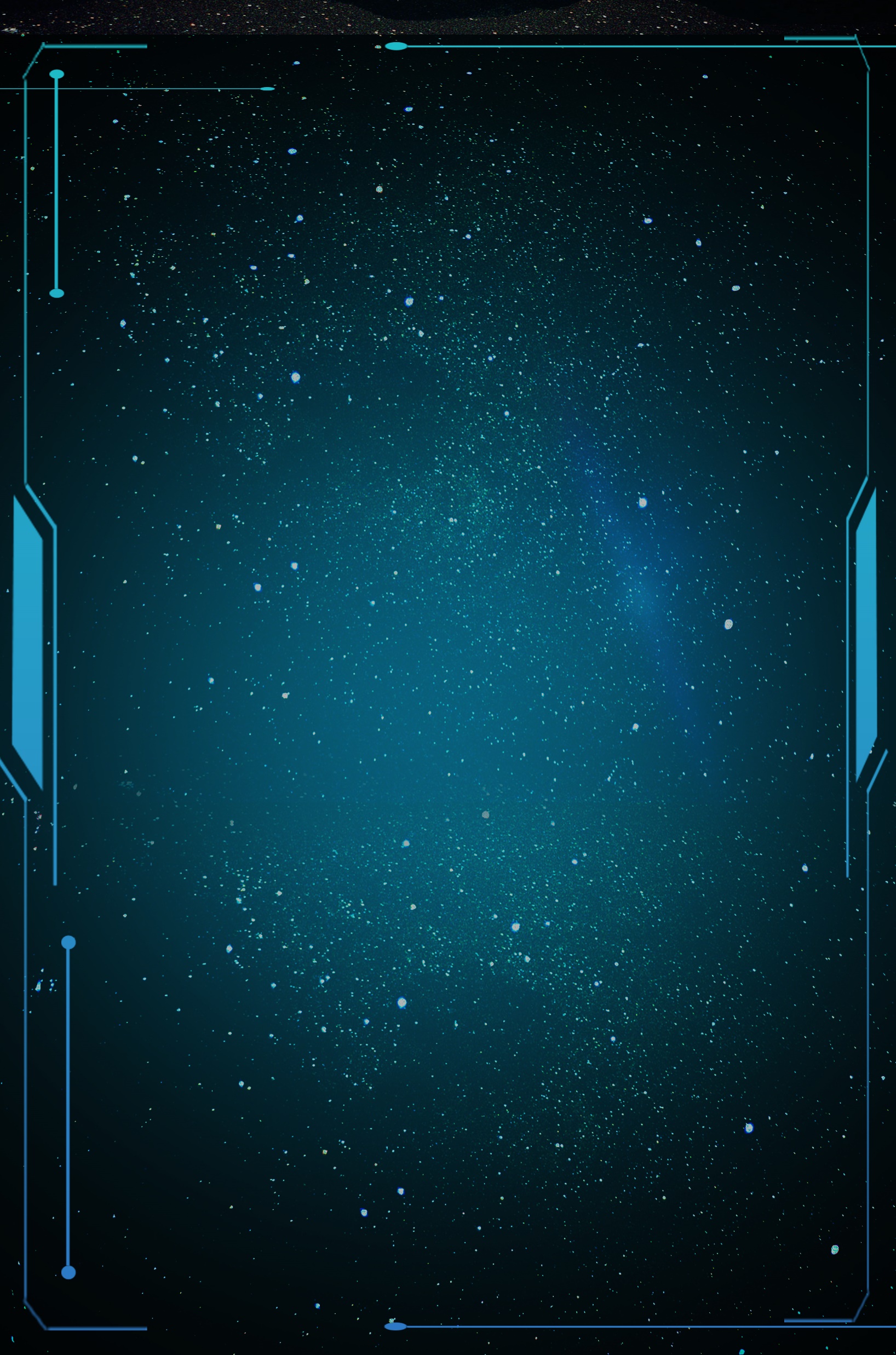 3. SF HY-WORLD CO.,LTD
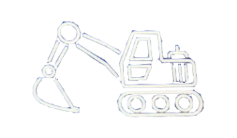 Lời giới thiệu: Mặc dù mới thành lập vào năm 2009 nhưng hiện tại chúng tôi đã trở thành một trong những nhà sản xuất hàng đầu tại Hàn Quốc trong lĩnh vực thủy lực, máy bơm, bộ giảm tốc, những bộ phận quan trọng của máy xúc..
Sơ Lược
Đối Tác
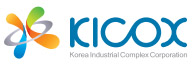 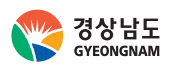 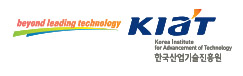 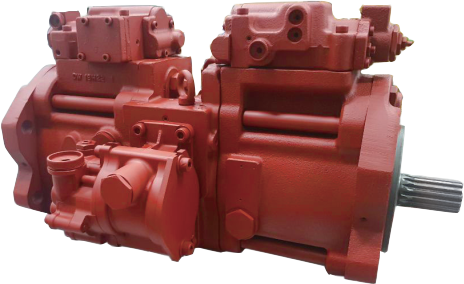 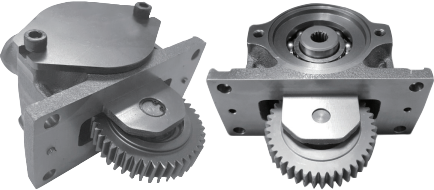 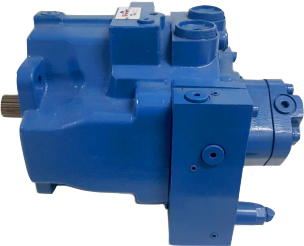 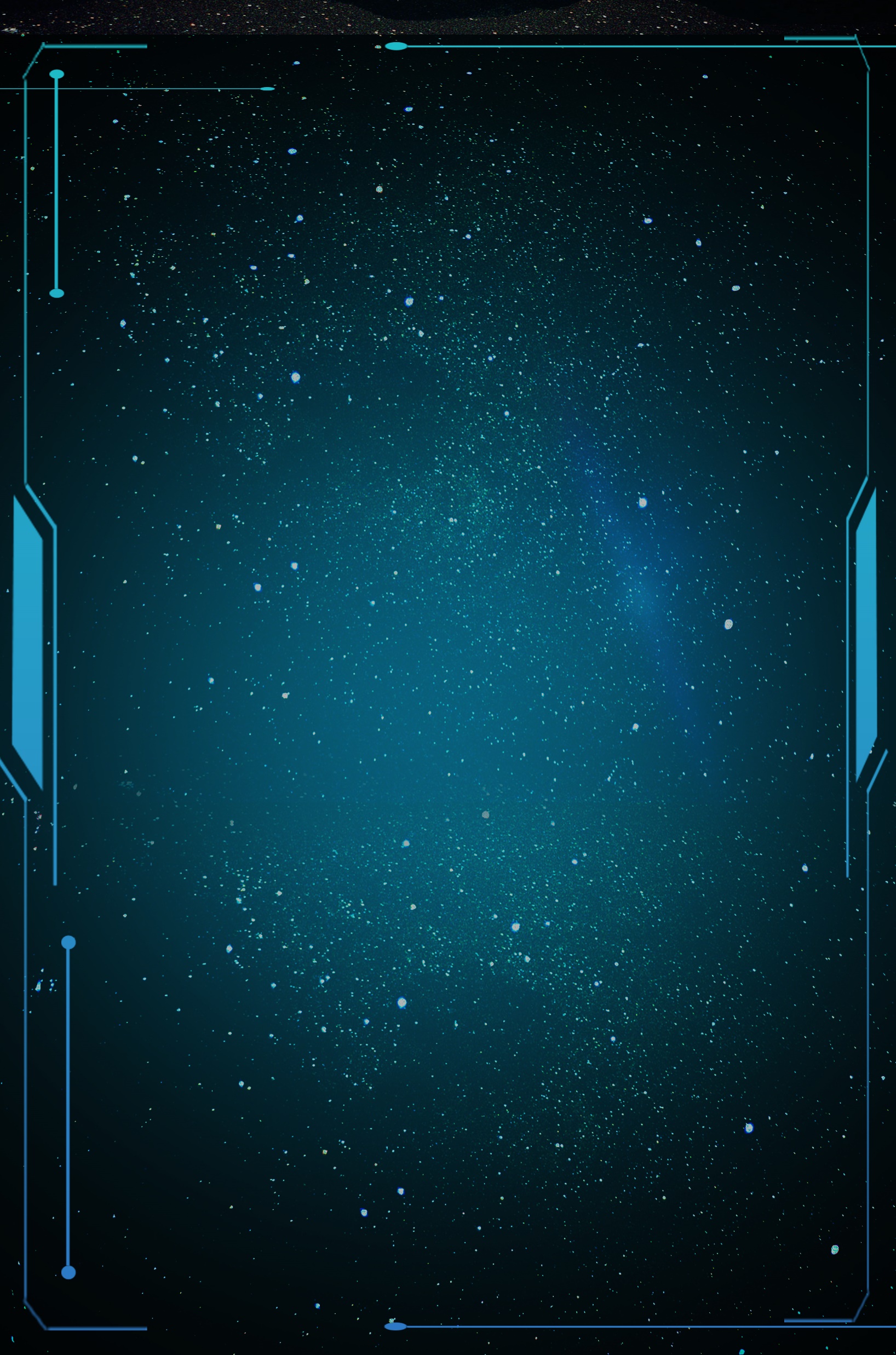 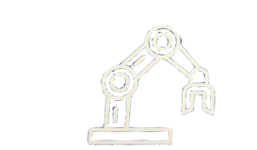 4. SHINHUNG IND CO.,LTD
Lời giới thiệu: Được thành lập vào năm 1957 và hơn 60 năm qua, SHINHUNG đã phát triển thành một công ty chuyên về các sản phẩm liên quan đến khí đốt như mỏ cắt gas, bộ điều áp và thiết bị chống giật. Và không  bằng lòng với những thành quả đã có chúng tôi tiếp tục phát triển  ở các lĩnh vực khác như đóng tàu, thép và các ngành xây dựng.
Sơ Lược
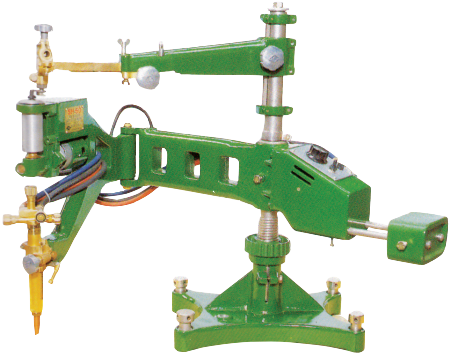 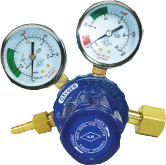 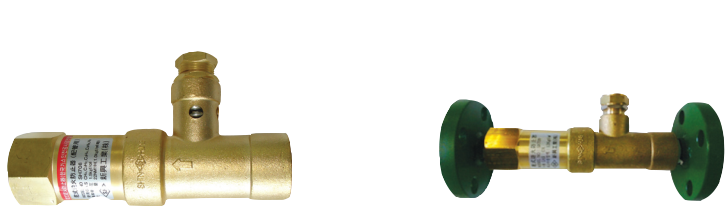 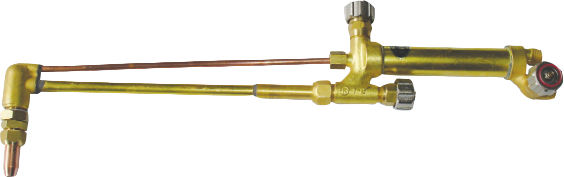 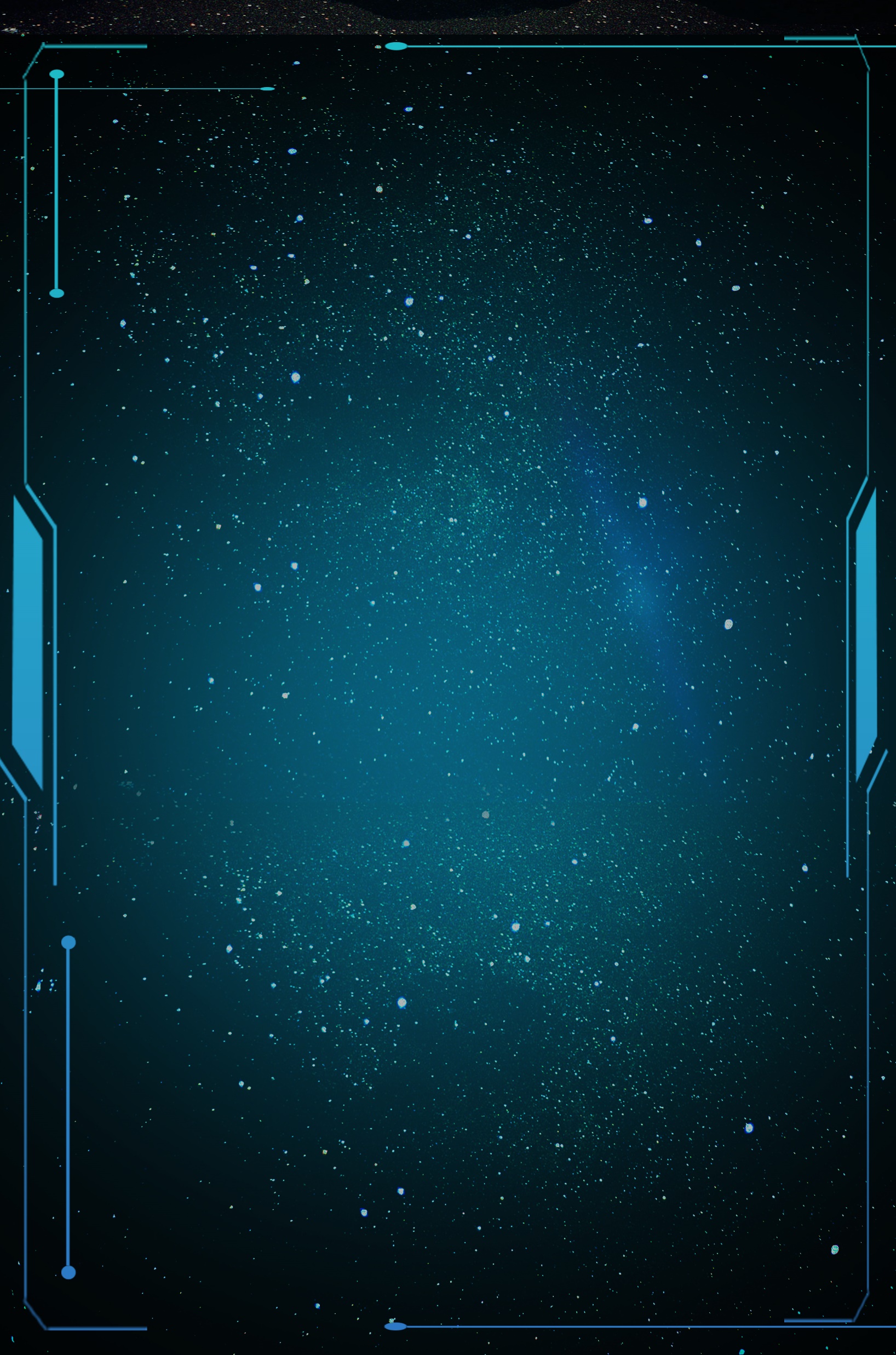 5. TAECHANG MACHINE.CO
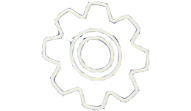 Lời giới thiệu: Công ty chúng tôi đã và đang liên tục phấn đấu và phát triển với phương châm luôn đổi mới để cải tiển công nghệ và chất lượng tốt hơn kể từ khi công ty được thành lập. Dựa trên sức mạnh công nghệ được phát triển qua quá trình nghiên cứu, công ty chúng tôi đang sản xuất số lượng lớn các bộ phận máy công cụ và bộ phận quốc phòng.
Sơ Lược
Đối Tác
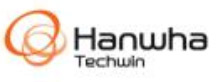 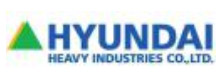 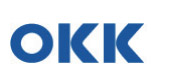 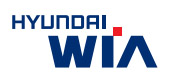 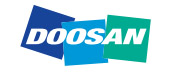 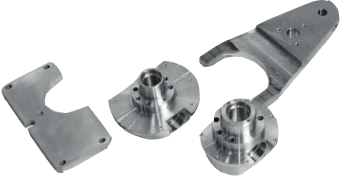 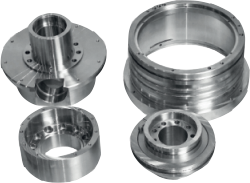 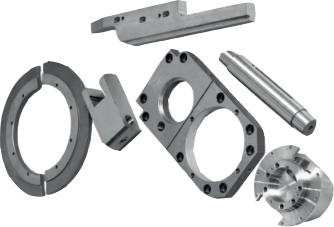 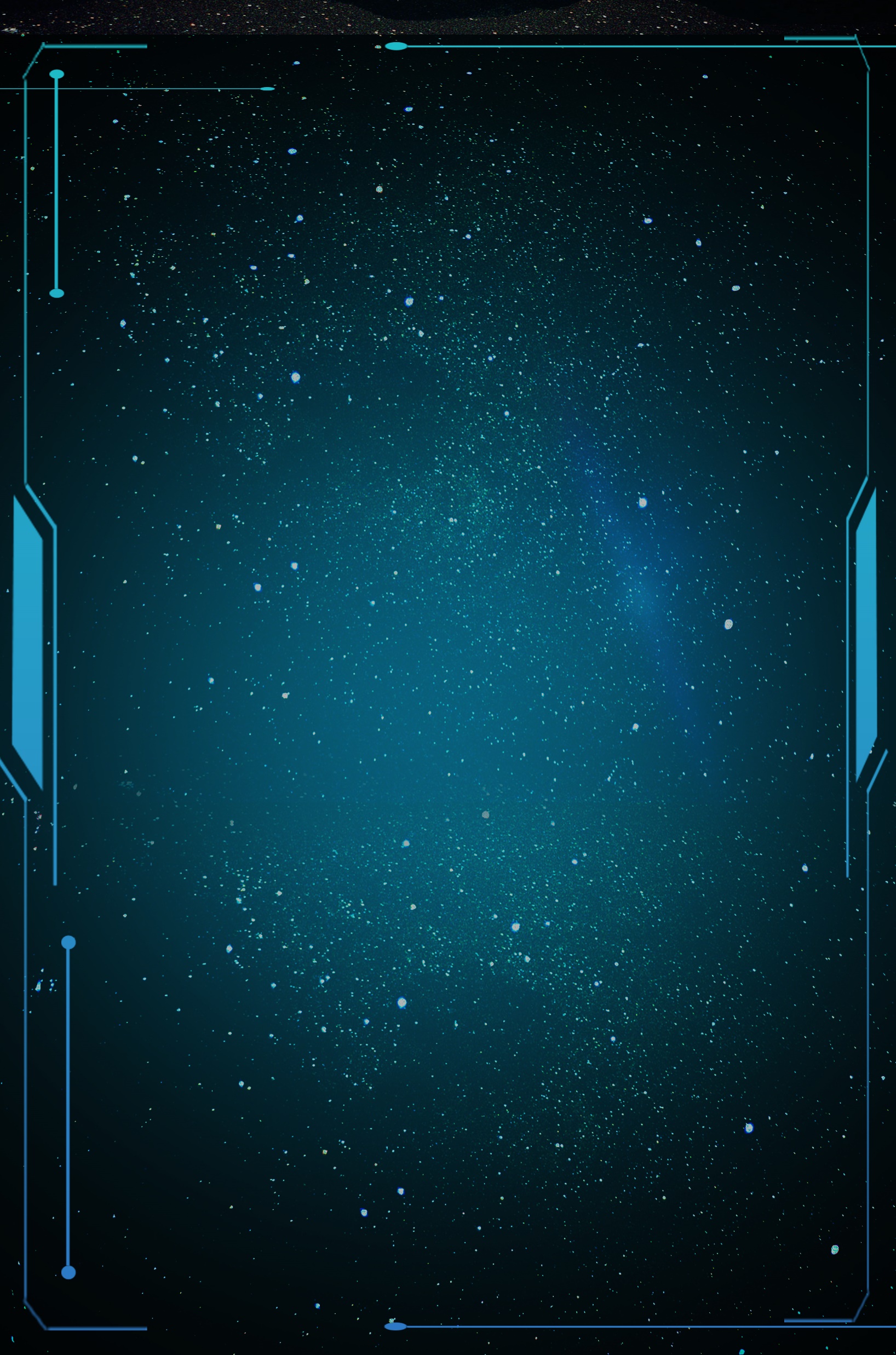 6. ESAN GLOBAL CO., LTD
Lời giới thiệu: Trong 40 năm, Esan đã tập trung vào các sản phẩm từ trái Yuzu, bao gồm trồng, xử lý đông lạnh tại các cơ sở và nhà máy chế biến. Chúng tôi trồng Yuzu theo phương pháp canh tác hữu cơ và tuân thủ các nguyên tắc từ sản xuất đến bán hàng để đem những sản phẩm tốt nhất tới tay người tiêu dùng.
Sơ Lược
Hình ảnh Sản Phẩm
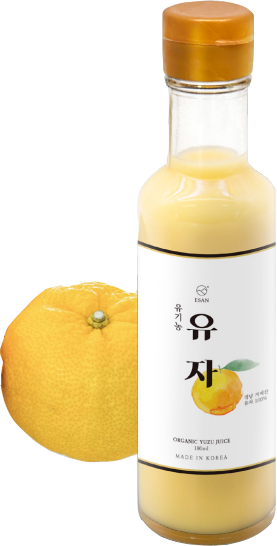 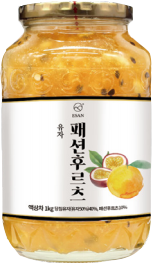 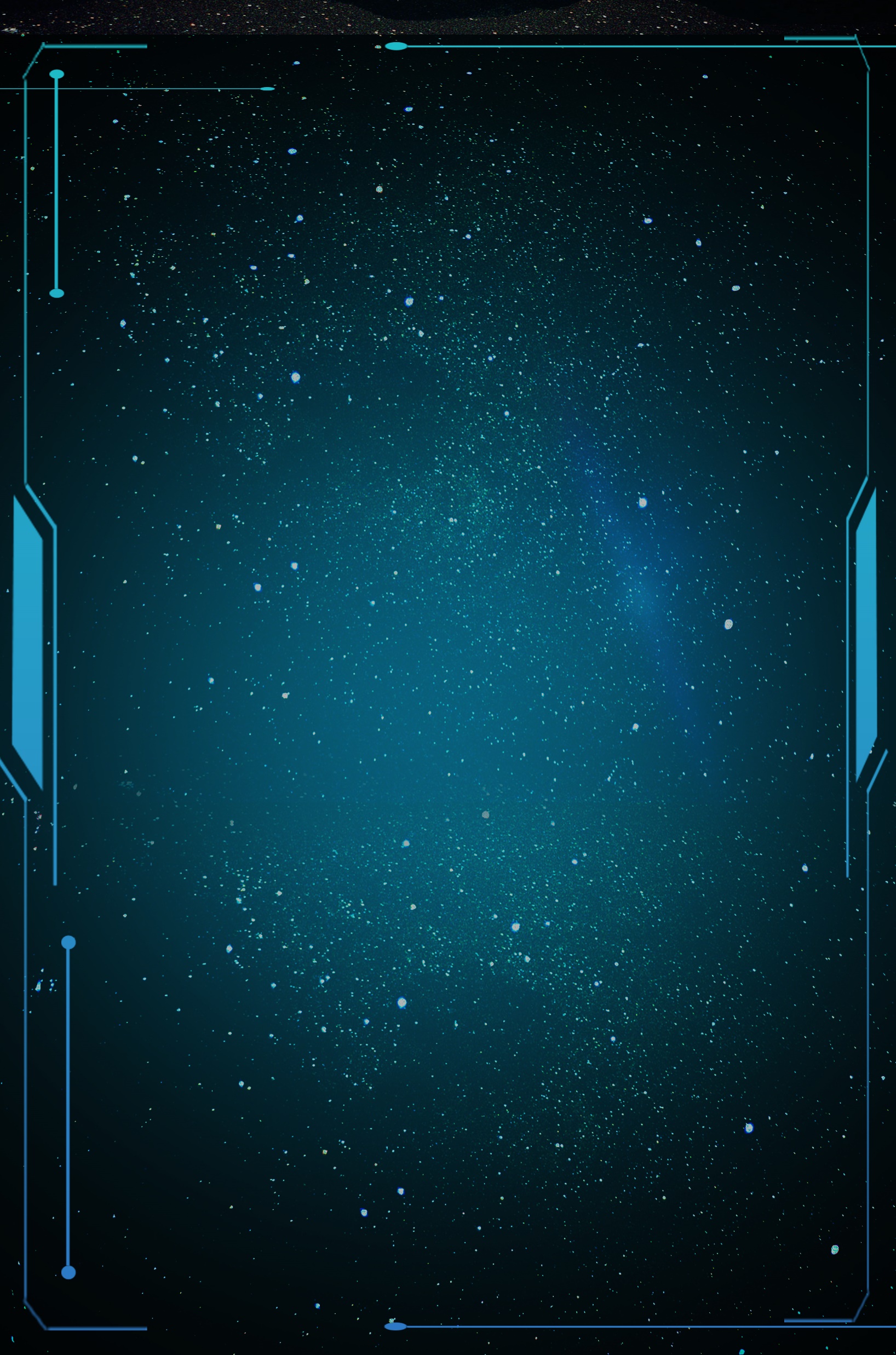 THANK YOU FOR WATCHING
Thông tin chi tiết truy cập tại website: Vttc.gov.vn
Thông tin liên hệ xin gửi về email: Vtkthu@most.gov.vn 
Hoặc số ĐT: Ms Kim Thu 0912426040